Beispielhafte Unterweisung von mit einigen ausgewählten Aspekten der DGUV für Fremdfirmen
Standort
Fremdfirmen Unterweisung Vorlage von CIT Terminals | intermundia-eshop.de
Ihre Registrierung und Ihr Ansprechpartner
Eingabe der persönlichen Daten, Kontaktdaten
Auswahl des Ansprechpartners am Standort

Auswahl aus vorhandenen Fremdfirmen
Fremdfirmen Unterweisung Vorlage von CIT Terminals | intermundia-eshop.de
Begrüßung
Bitte lesen die nachfolgende Unterweisungen sorgfältig bis zum Ende durch.
Am Ende der Unterweisung erhalten Sie Ihren Besucherausweis mit einer Gültigkeit von X Tagen.
Alle Besucher müssen sich registrieren und anmelden. 
Beim Verlassen des Geländes müssen Sie sich hier am Terminal abmelden.
Fremdfirmen Unterweisung Vorlage von CIT Terminals | intermundia-eshop.de
Grundregeln
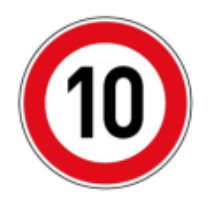 Die zulässige Höchstgeschwindigkeit beträgt 10 km/h, die Es gilt die Straßenverkehrsordnung ist einzuhalten.

Auf dem gesamten Betriebsgelände gilt ein Rauchverbot. Rauchen nur auf ausgewiesen Zonen erlaubt.

Fotografierverbot am gesamten Standort
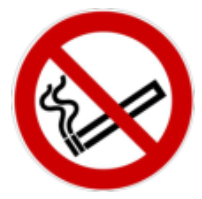 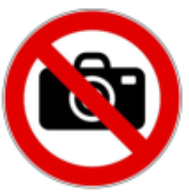 Fremdfirmen Unterweisung Vorlage von CIT Terminals | intermundia-eshop.de
Grundregeln
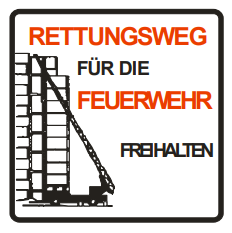 Rettungswege freihalten, Parken nur auf ausgewiesenen Zonen


Es gelten Zutrittsbeschränkungen


Fotografierverbot am gesamten Standort
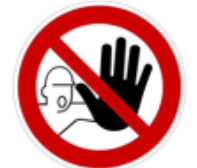 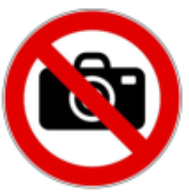 Fremdfirmen Unterweisung Vorlage von CIT Terminals | intermundia-eshop.de
Schutzausrüstung
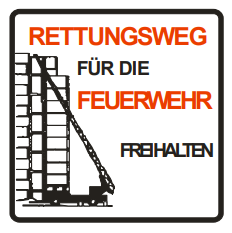 Rettungswege freihalten, Parken nur auf ausgewiesenen Zonen


Auf dem gesamten Betriebsgelände gilt ein Rauchverbot. Rauchen nur auf ausgewiesen Zonen erlaubt.

Fotografierverbot am gesamten Standort
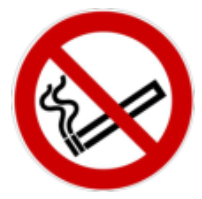 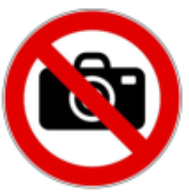 Fremdfirmen Unterweisung Vorlage von CIT Terminals | intermundia-eshop.de
Notrufnummern und Sammelstellen
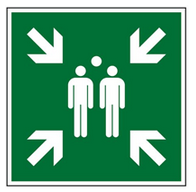 Benennung der Sammelstellen


Bennenung der Fluchtwege


Im Notfall wählen Sie die 112 und diese Notrufnummern
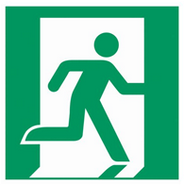 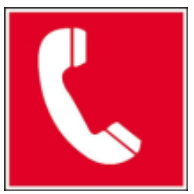 Fremdfirmen Unterweisung Vorlage von CIT Terminals | intermundia-eshop.de
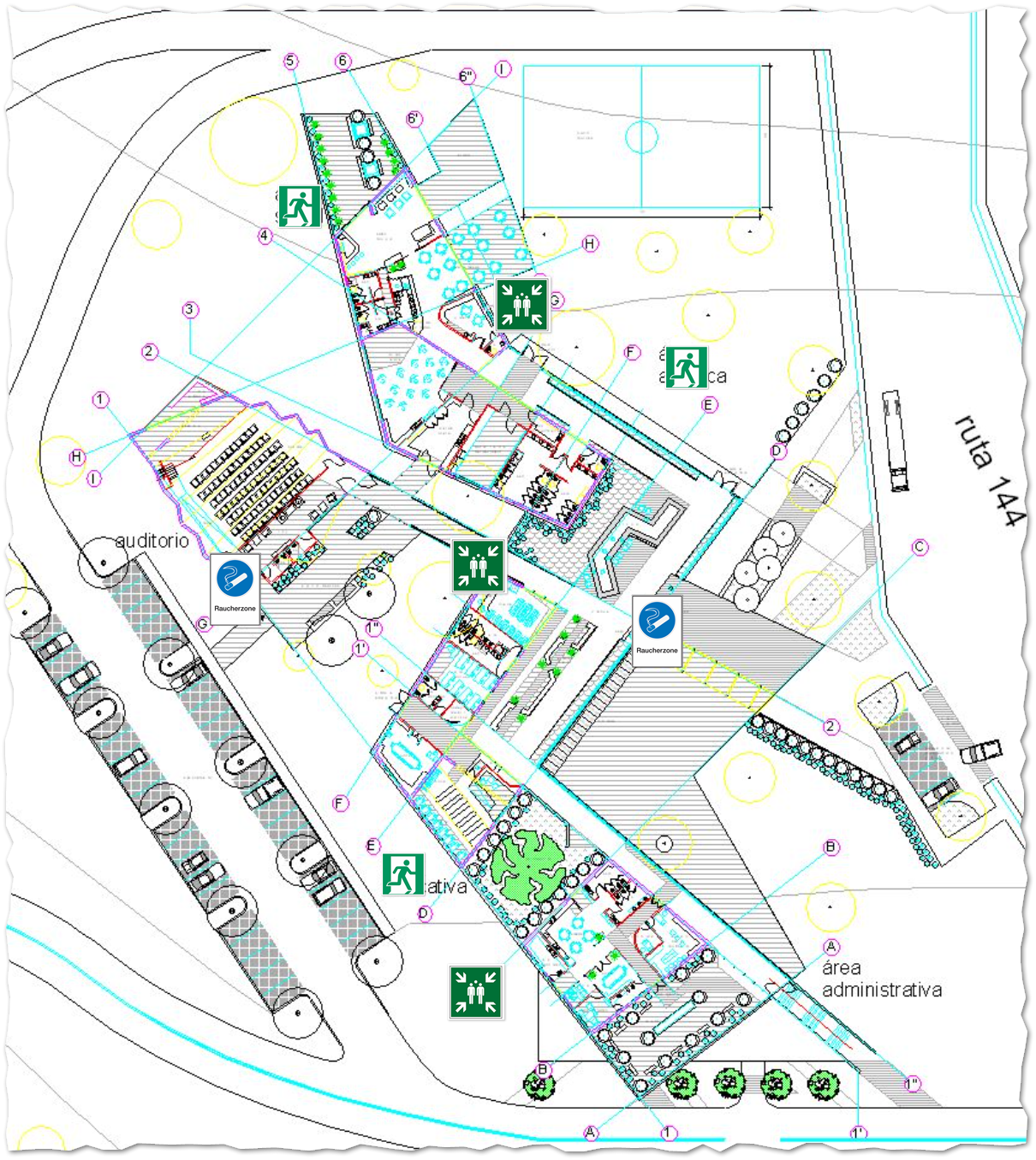 Lageplan Standort
Fremdfirmen Unterweisung Vorlage von CIT Terminals | intermundia-eshop.de